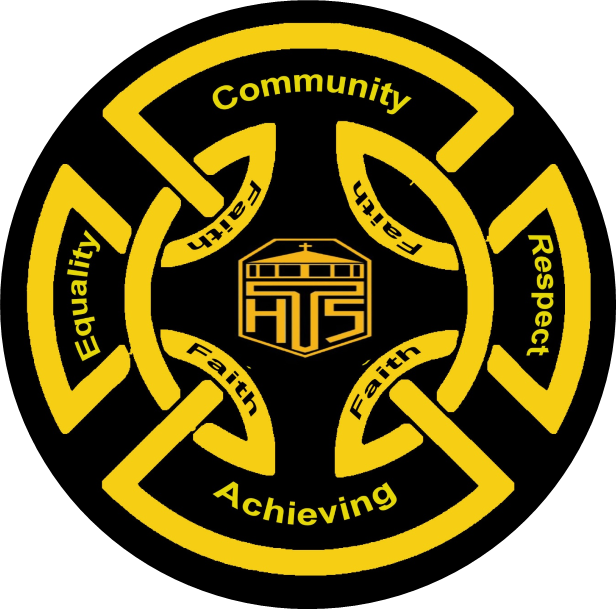 Trinity High School Qualifications Information Event
September 2023
Tonight’s Event
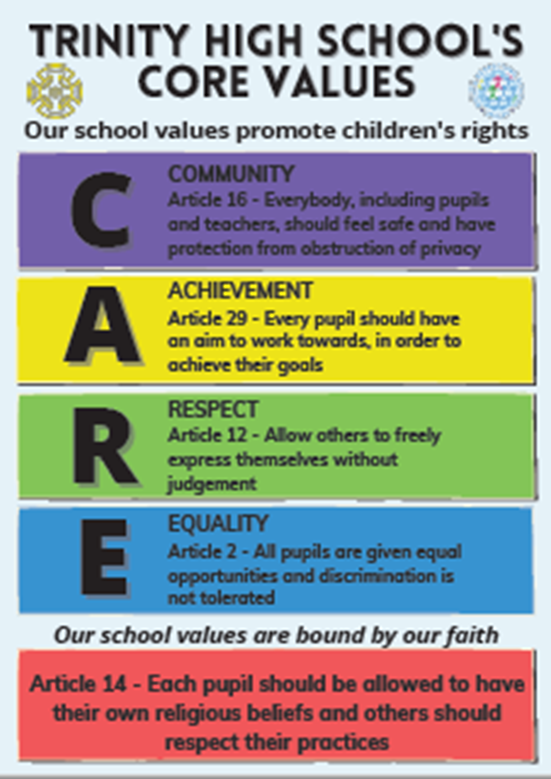 Welcome introduction from Mr Marshall, Head Teacher

SQA 2023 Update

Key Information for Parents and Carers 

SCQF 

West College Scotland 

Tigers (Foundation Apprenticeships)
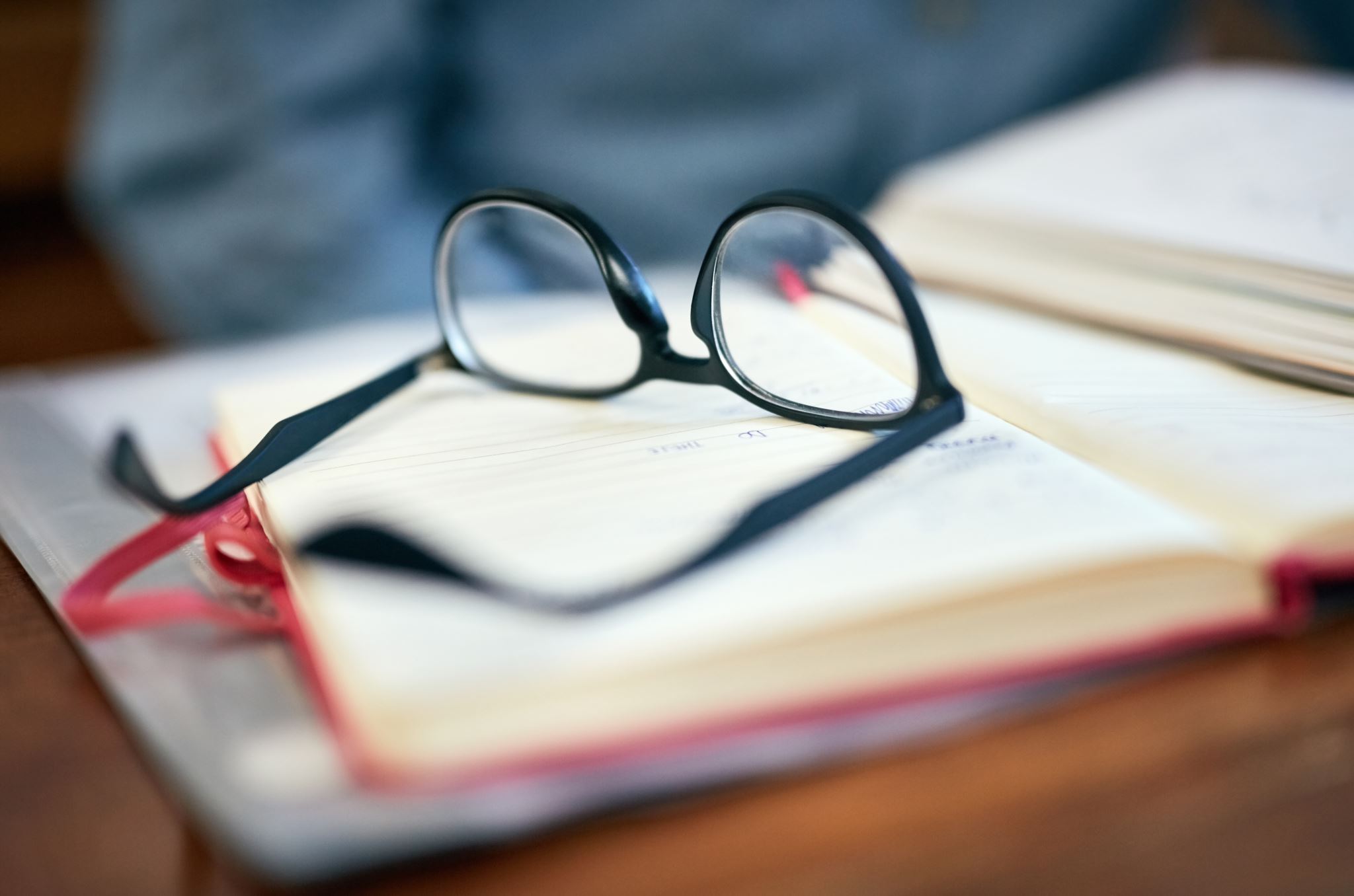 SQA 2023 – National Qualifications
What are National Qualifications?
National Qualifications are one of the most important types of qualification in Scotland, and almost everyone leaving school or college today has one or more National Qualification. They are mainly taken by learners in the senior phase of secondary school (S4 to S6) and learners in colleges.
They cover a range of subjects and are designed to develop the skills and knowledge needed to succeed beyond the classroom; whether progressing to other SQA qualifications, training, employment or university.
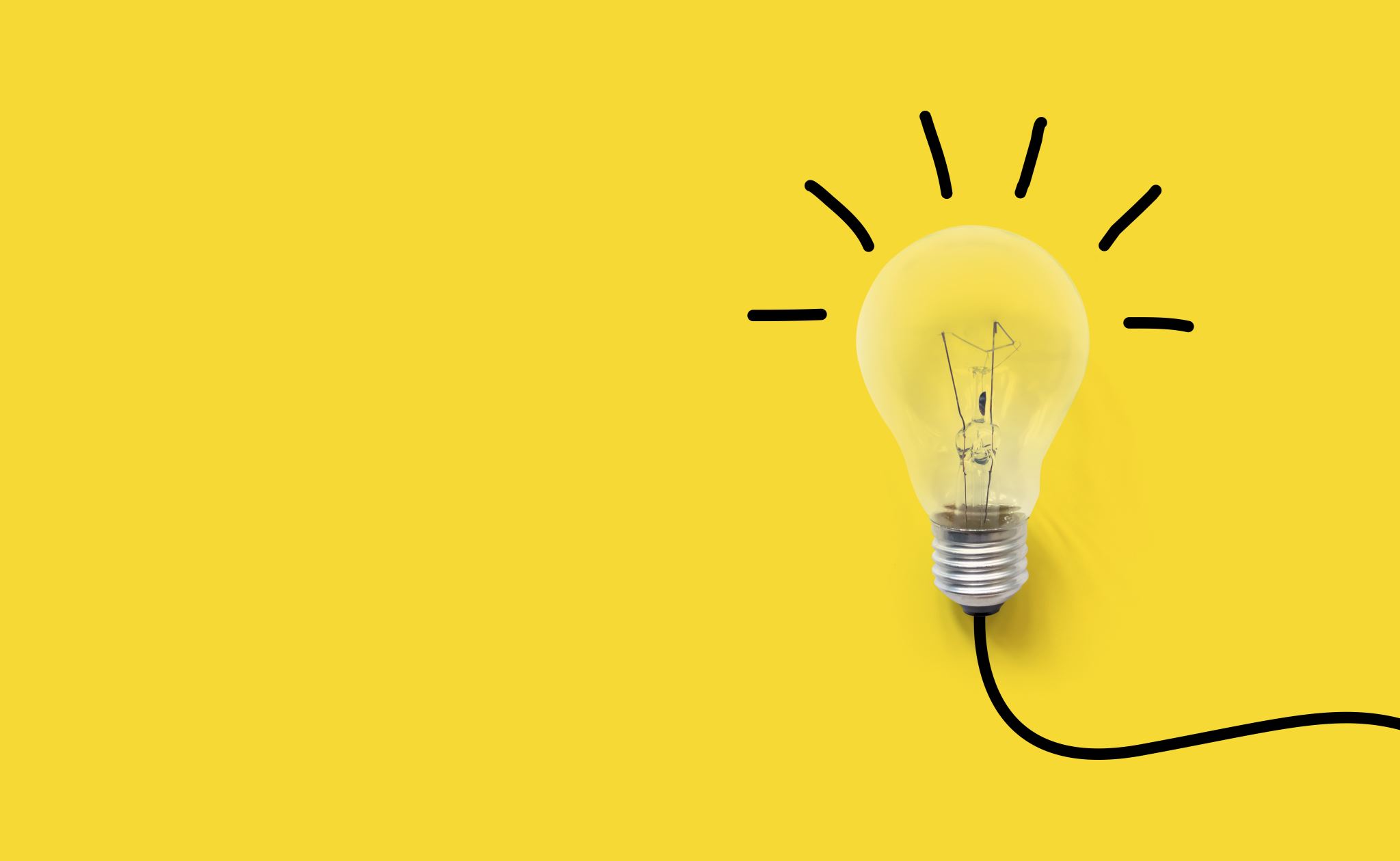 How are National Courses Assessed?
National 2, National 3 and National 4
In National 2, National 3 and National 4 courses, learners complete unit assessments throughout the year. National 4 courses also include an end-of-year assessment called an Added Value Unit.
These assessments are marked internally by the teacher, lecturer or training practitioner. National 2, National 3 and National 4 courses are assessed as ‘pass’ or ‘fail’ and are quality assured by SQA.
National 4 courses have been designed to provide flexibility in timetabling and assessment. Internal assessment is more suitable for courses at National 4 level and will help to build learners' confidence in preparation for National 5. 
Learners complete a National 4 Added Value Unit assessment instead of an exam, and the Added Value Unit assessment allows them to demonstrate the knowledge and skills they have developed throughout the course.
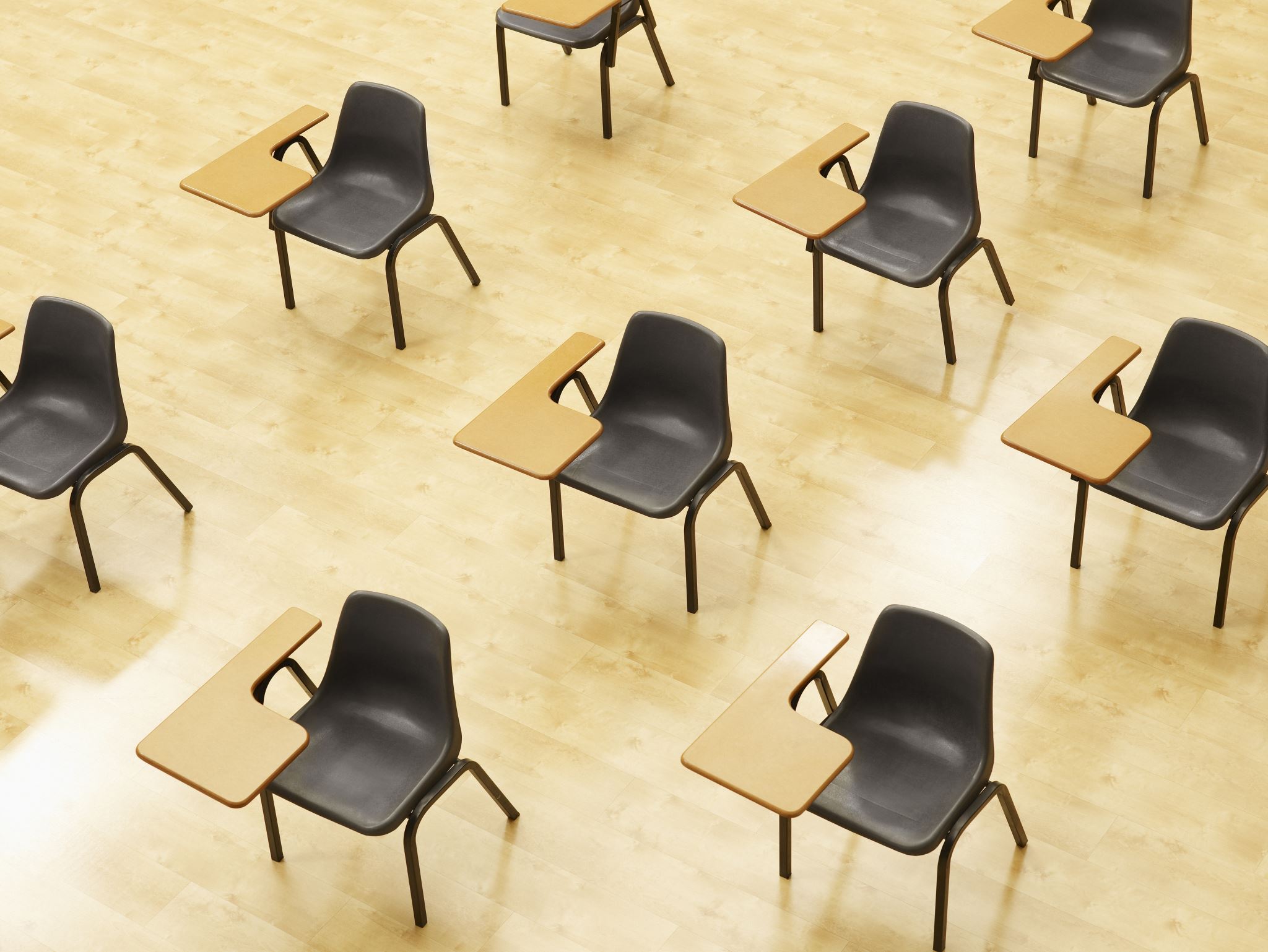 National 5, Higher and Advanced Higher
National 5, Higher and Advanced Higher
In National 5, Higher and Advanced Higher courses, learners complete a course assessment towards the end of the course. This will usually involve one or more of the following:
Exam
Coursework (such as an assignment, project or portfolio)
Performance
Practical activity

Exams and coursework are submitted to SQA for marking. Depending on the subject, performances and practical activities will be marked through one of the following approaches:
The teacher will mark the assessment and it will be quality assured by SQA.
The assessment will be marked by a visiting examiner appointed by SQA.
The assessment will be marked in collaboration between the teacher, lecturer or training practitioner and a visiting examiner appointed by SQA.

National 5, Higher and Advanced Higher courses are graded A to D or ‘No Award’.
Is a grade D worth more than a National 4?
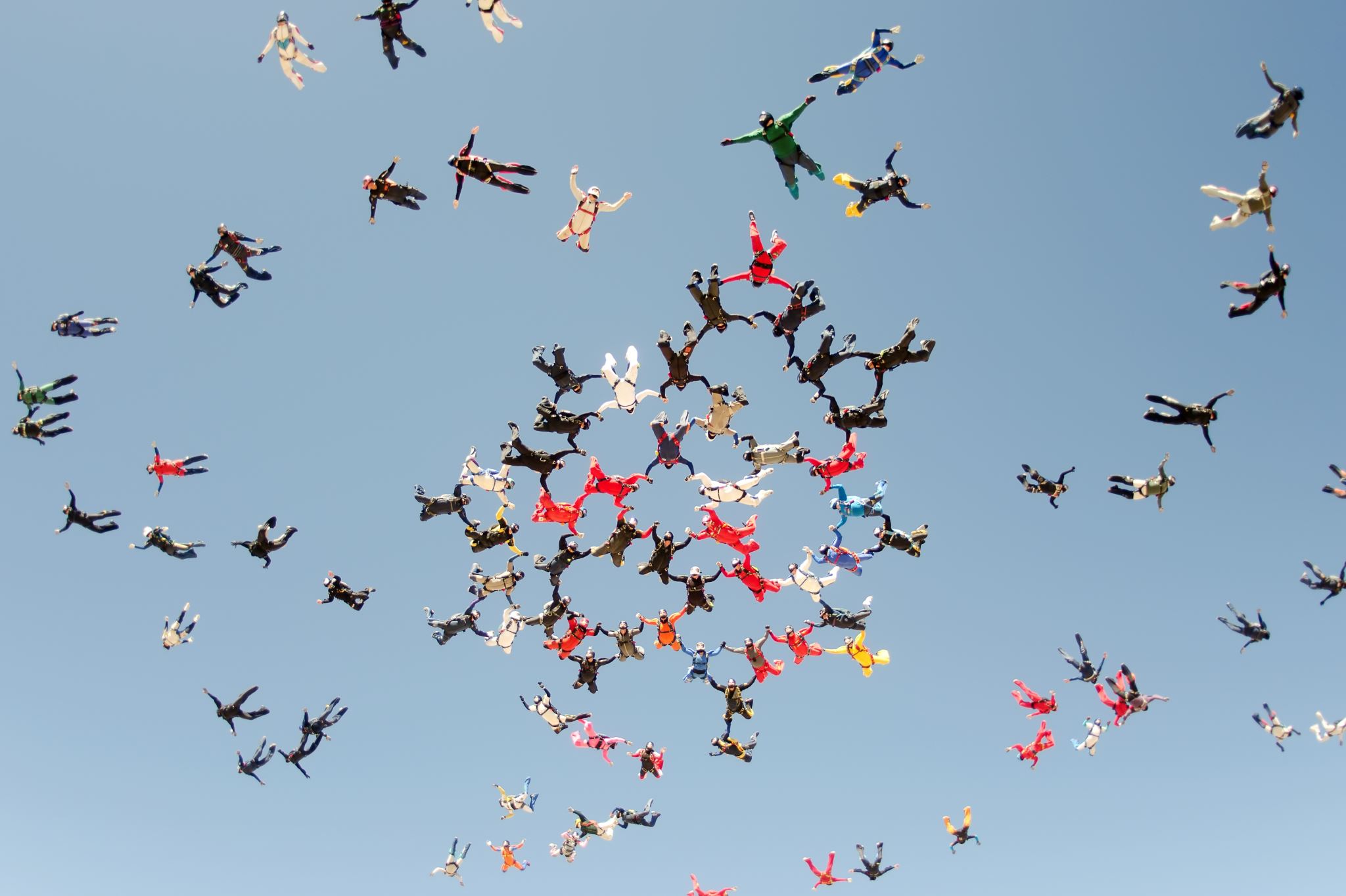 What does a ‘No Award’ mean?
For National 5, Higher and Advanced Higher courses, a ‘No Award’ result means the candidate has not passed the course assessment and therefore has not been awarded the course.
Candidates must score at least 40% in the course assessment to be awarded the course. Those who score less than 40% will receive a ‘No Award’ result.

Is there a fallback position for National Courses?
No, there is no automatic fallback, or other compensatory arrangement at any level. For example, if you fail a National 5 course, you will not automatically receive a National 4 award.
What support is available for learners with support needs?
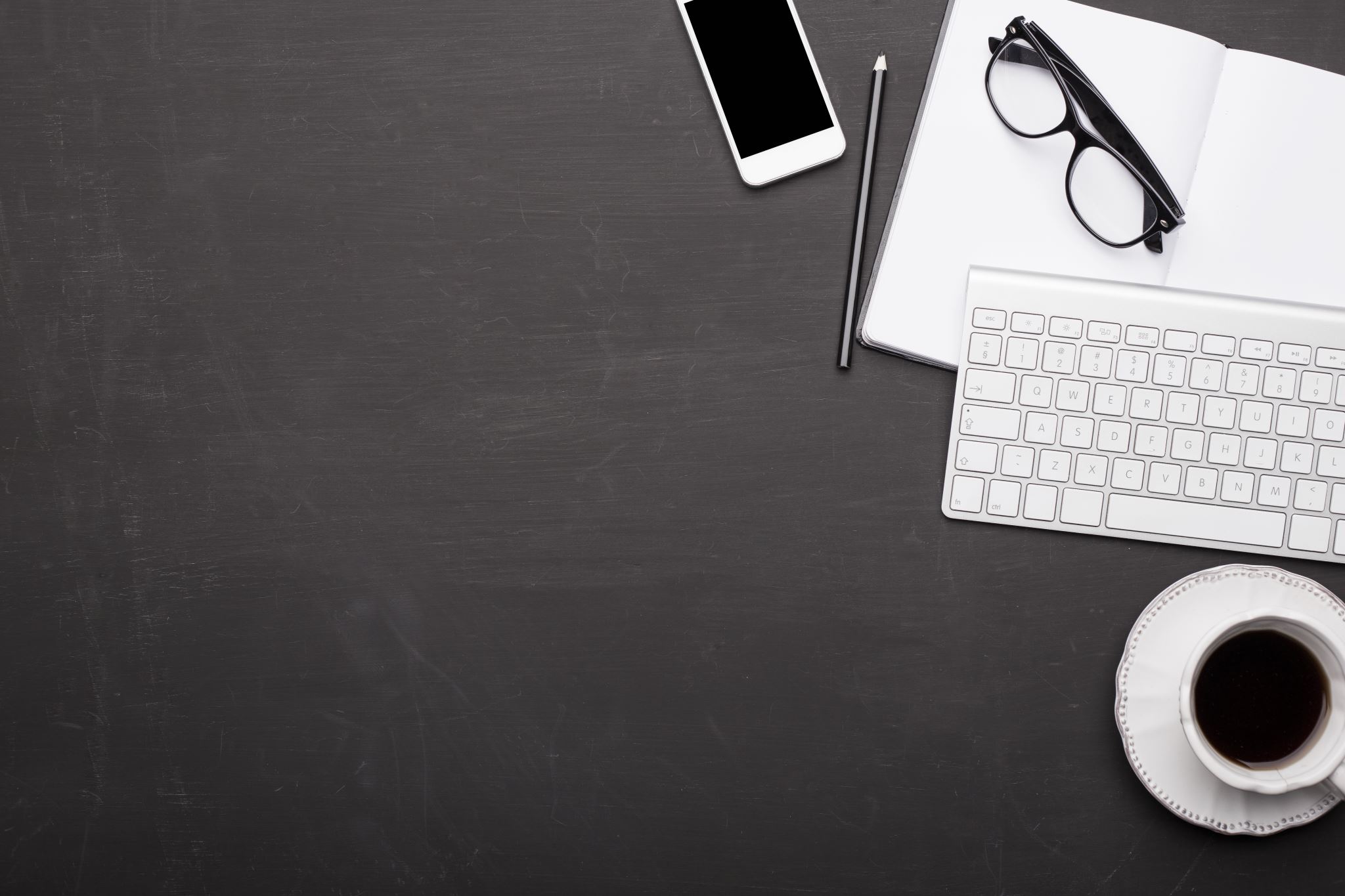 SQA can allow assessment arrangements to be made for learners in their exams and assessments. For example, a learner who experiences difficulties with handwriting can use a laptop to write up their work. We allow many kinds of assessment support, such as using sign language, human readers, scribes or prompters, or allowing extra time to complete assessments. We can also provide adapted question papers, including Braille question papers, digital question papers, large print question papers and question papers that printed on coloured paper.
Schools, colleges and training providers are responsible for making an ‘assessment arrangements’ request to SQA on behalf of the learner. We will then work with them to find the most suitable arrangement for the learner to complete their assessments. In most cases, the school, college or training provider has already identified the learner's needs and is providing support for them during their studies.
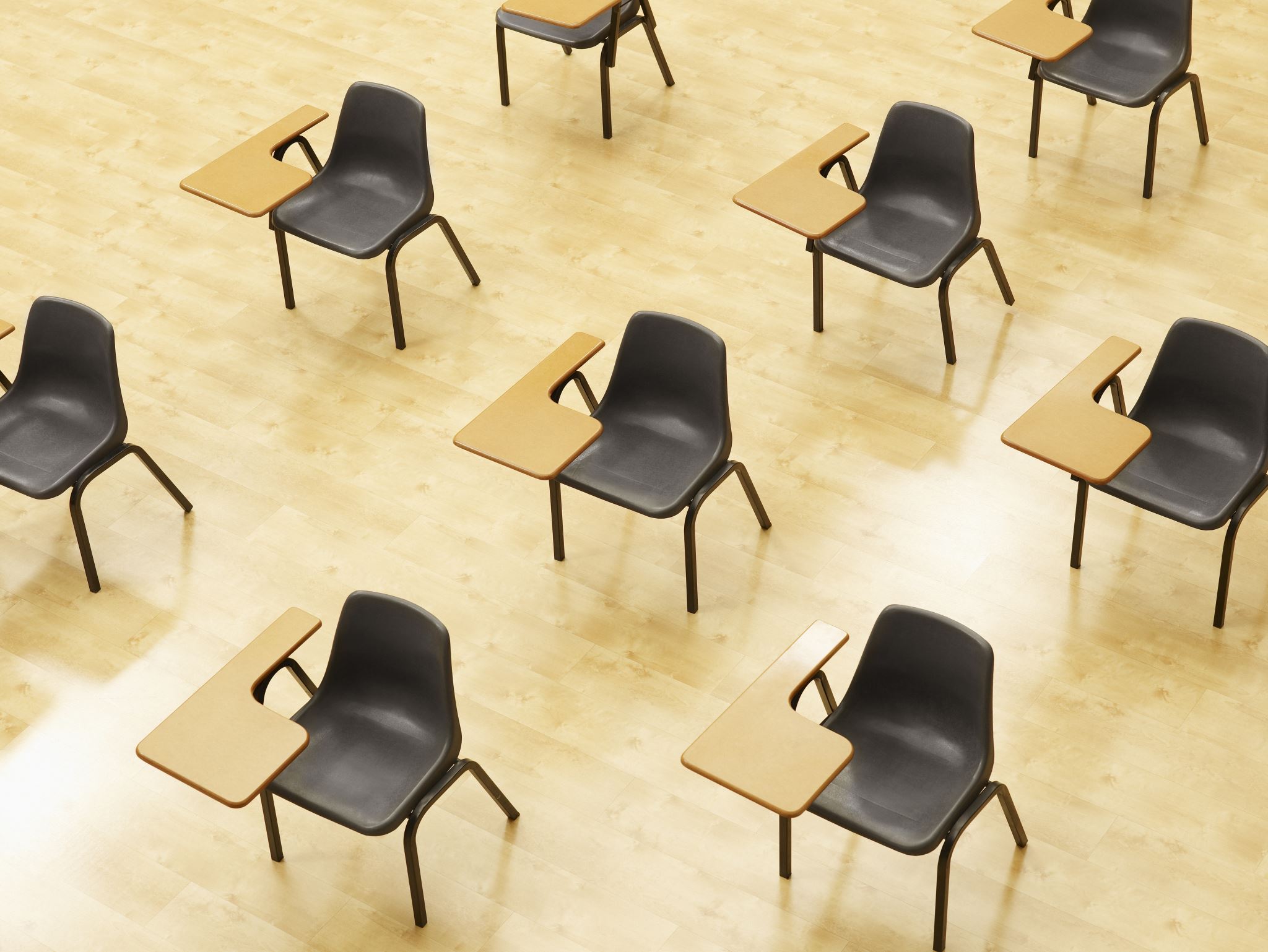 Do all learners sit ‘Prelims’?
Individual schools, colleges and training providers will decide whether to hold prelims. Prelims are not part of the formal assessment process for National Qualifications and are not a requirement.
SQA does not produce or mark prelim papers. Prelim papers are set and marked by the school, college or training provider.
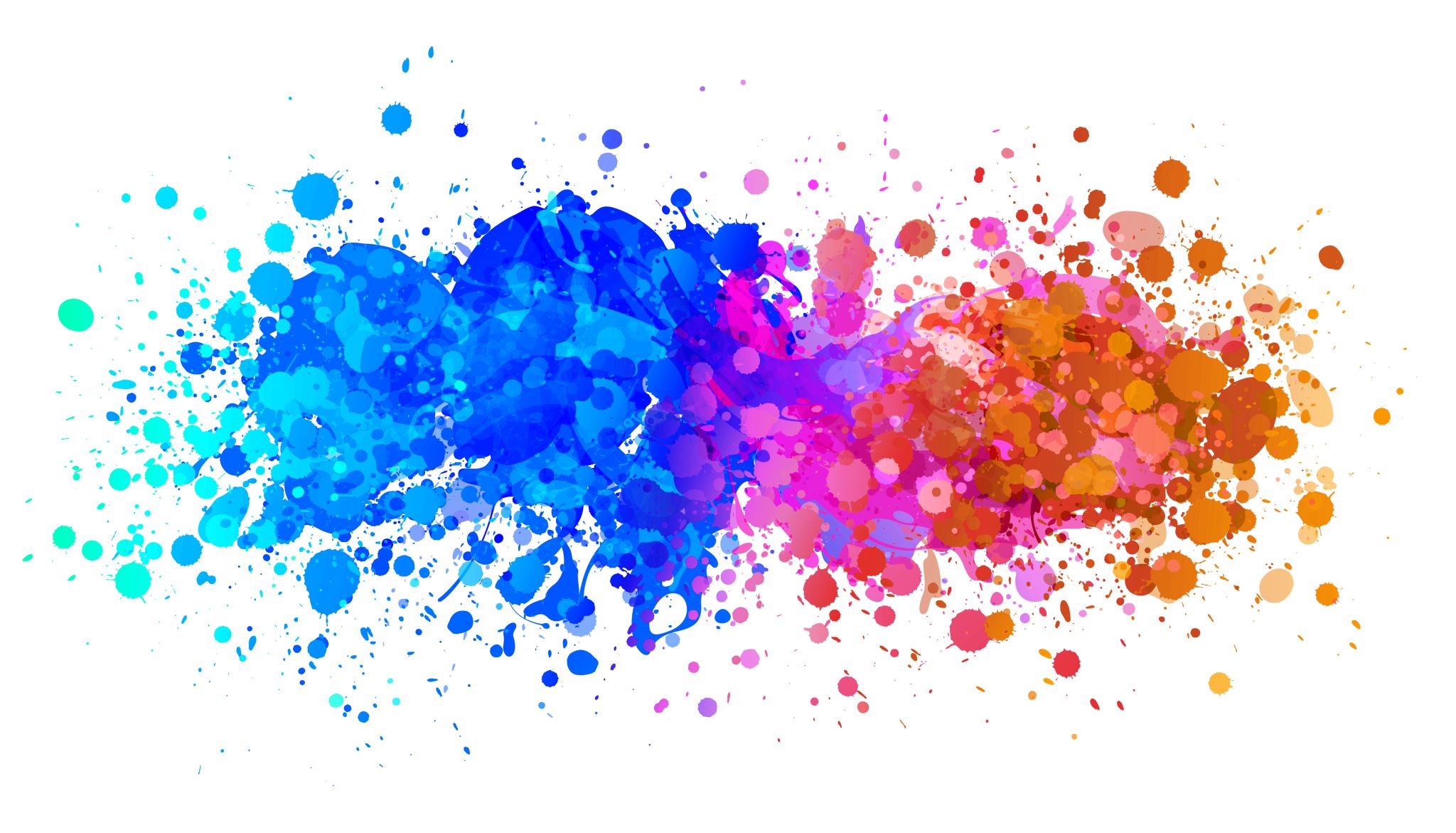 SCQF
What is the SCQF and what does it do?
What does SCQF level mean?
The level of the qualification shows how demanding it is. There are 12 SCQF levels, with level 1 being the least demanding (the introductory level of qualification) and level 12 the most demanding (for example, PhDs).
SCQF level 7 is the starting point of the higher education levels on the framework.
How do SCQF Credit points work and are they the same as UCAS points?
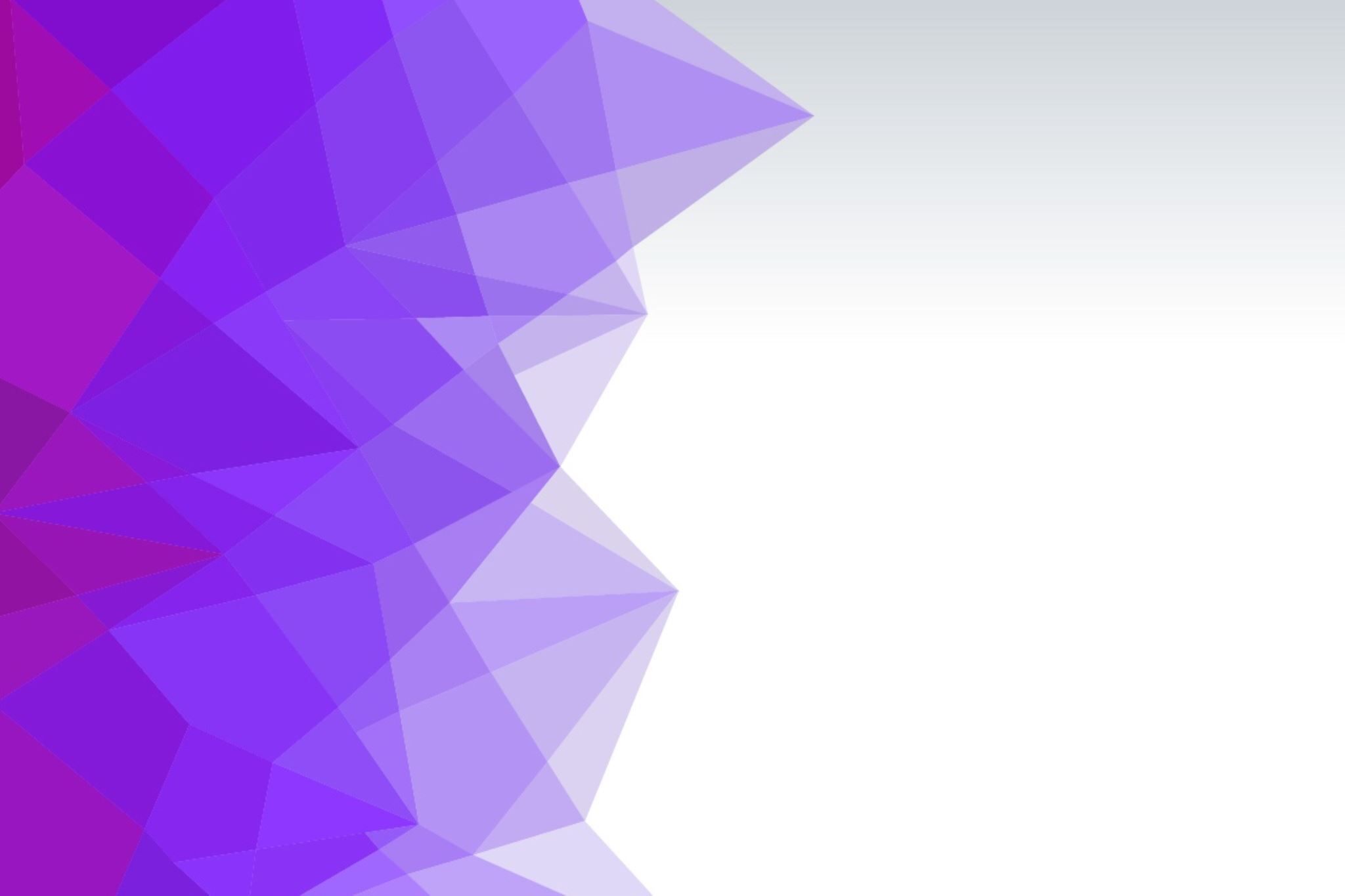 Are qualifications that have the same level, equal?
No. The SCQF level shows that qualifications at the same level involve the same complexity of learning, but each qualification may differ in terms of the subject, purpose and size. 
For example; qualifications on the same level may have a different number of credit points, which will show that more time is needed to achieve the qualification. For example, an Advanced Higher is at SCQF level 7 and has 32 credit points, while a Higher National Certificate is also at SCQF level 7and has 96 credit points. 
Not only are the qualifications different sizes, but they are also different types and serve different purposes.
West College ScotlandVocational Courses
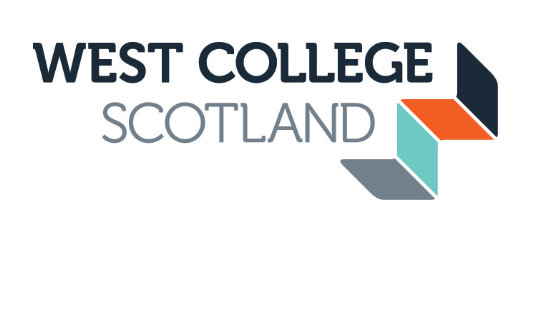 West College ScotlandVocational Courses
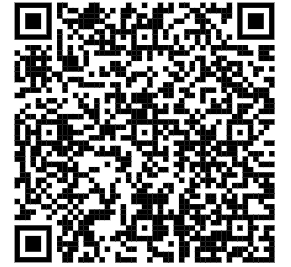 Foundation Apprenticeships
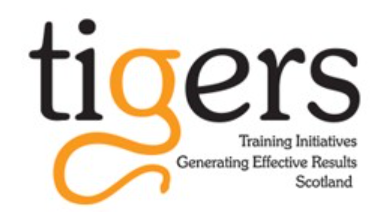 Tigers